In a cafe
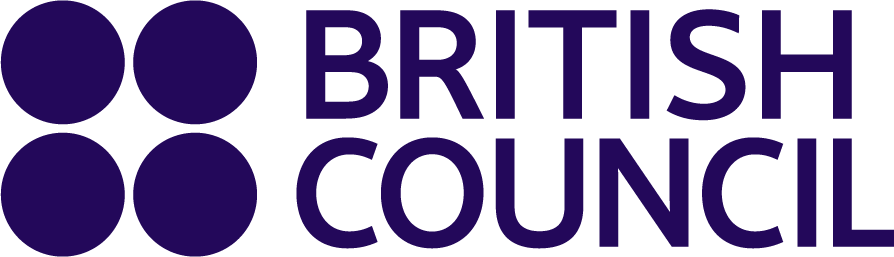 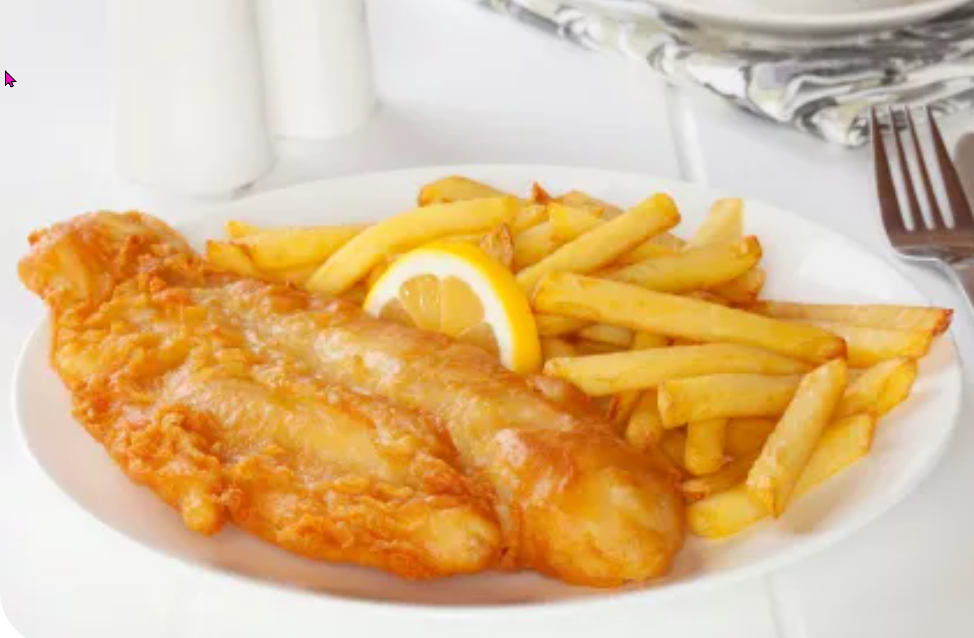 https://www.teachingenglish.org.uk/
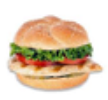 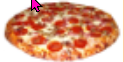 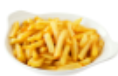 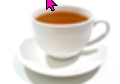 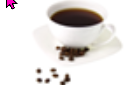 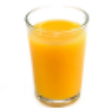 Café menu vocabulary
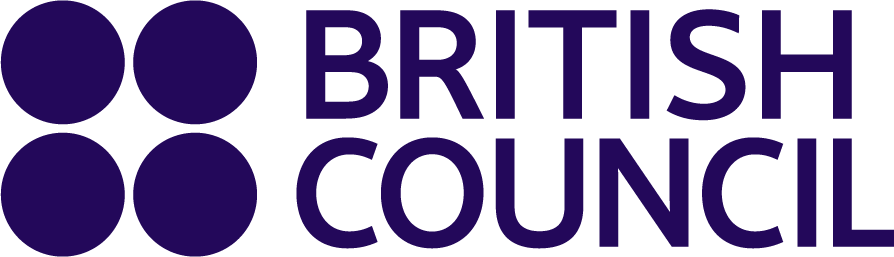 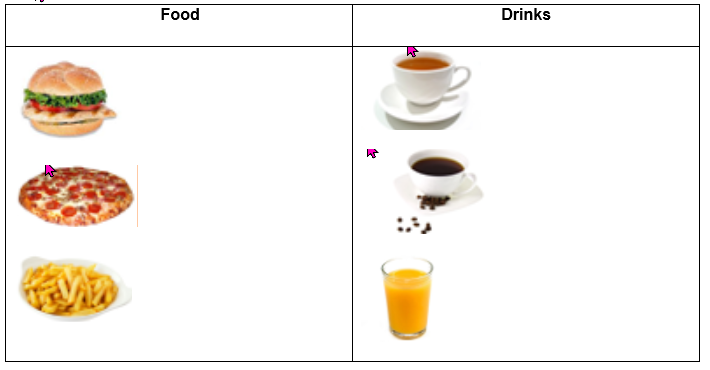 https://www.teachingenglish.org.uk/
Ordering in a cafe
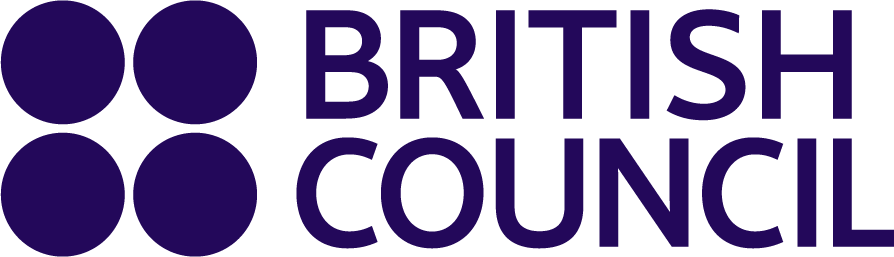 a) Enjoy your food and drink.  b) Take a tray. c) Ask for your food and drink at the counter.            d) Choose a table to sit down.  e) Collect cutlery and napkins.  f) Pay for your food at the till.  
1 ……………………………………………………………………………………………… 2………………………………………………………………………………………………. 3………………………………………………………………………………………………. 4………………………………………………………………………………………………. 5………………………………………………………………………………………………. 6……………………………………………………………………………………………….
https://www.teachingenglish.org.uk/
Café dialogue
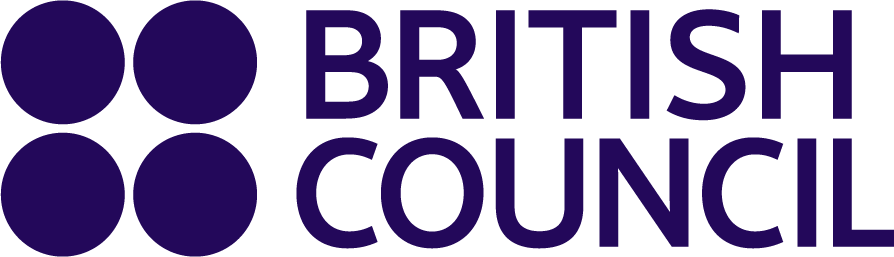 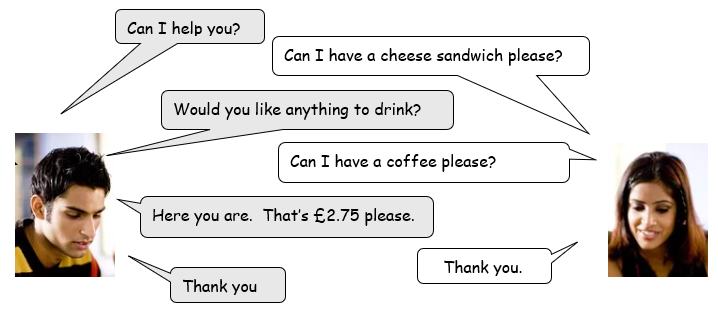 https://www.teachingenglish.org.uk/
Dialogue order
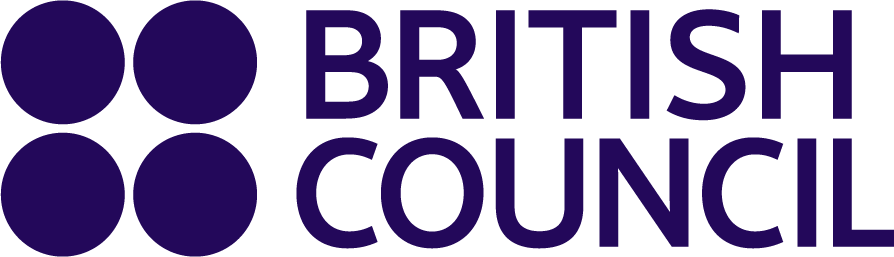 https://www.teachingenglish.org.uk/
Dialogue order - answers
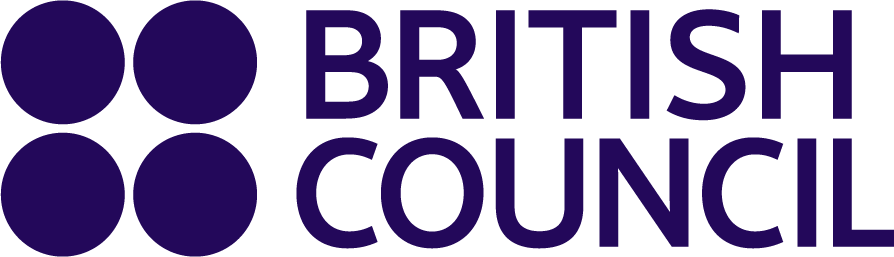 https://www.teachingenglish.org.uk/
Dialogue
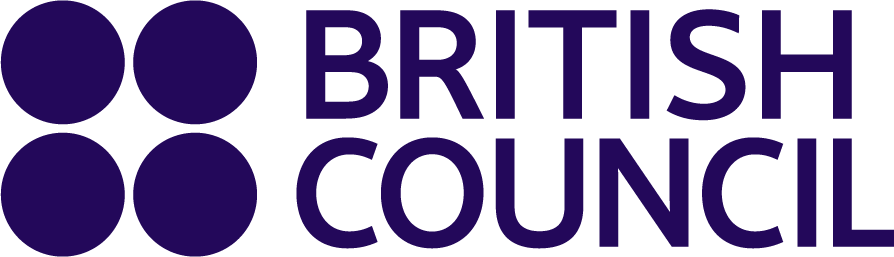 Café staff: Good morning.  What would you like?

Customer: Can I have a chicken sandwich and a cup of tea please?

Café staff: Here you are.  Anything else?

Customer: No, thanks

Café staff: That’s £2 please.

Customer: Thank you. Here you are

Café staff: Thank you. Bye
https://www.teachingenglish.org.uk/